BENVINGUTS  curs 23-24
REUNIÓ INFORMATIVA EDUCACIÓ INFANTIL
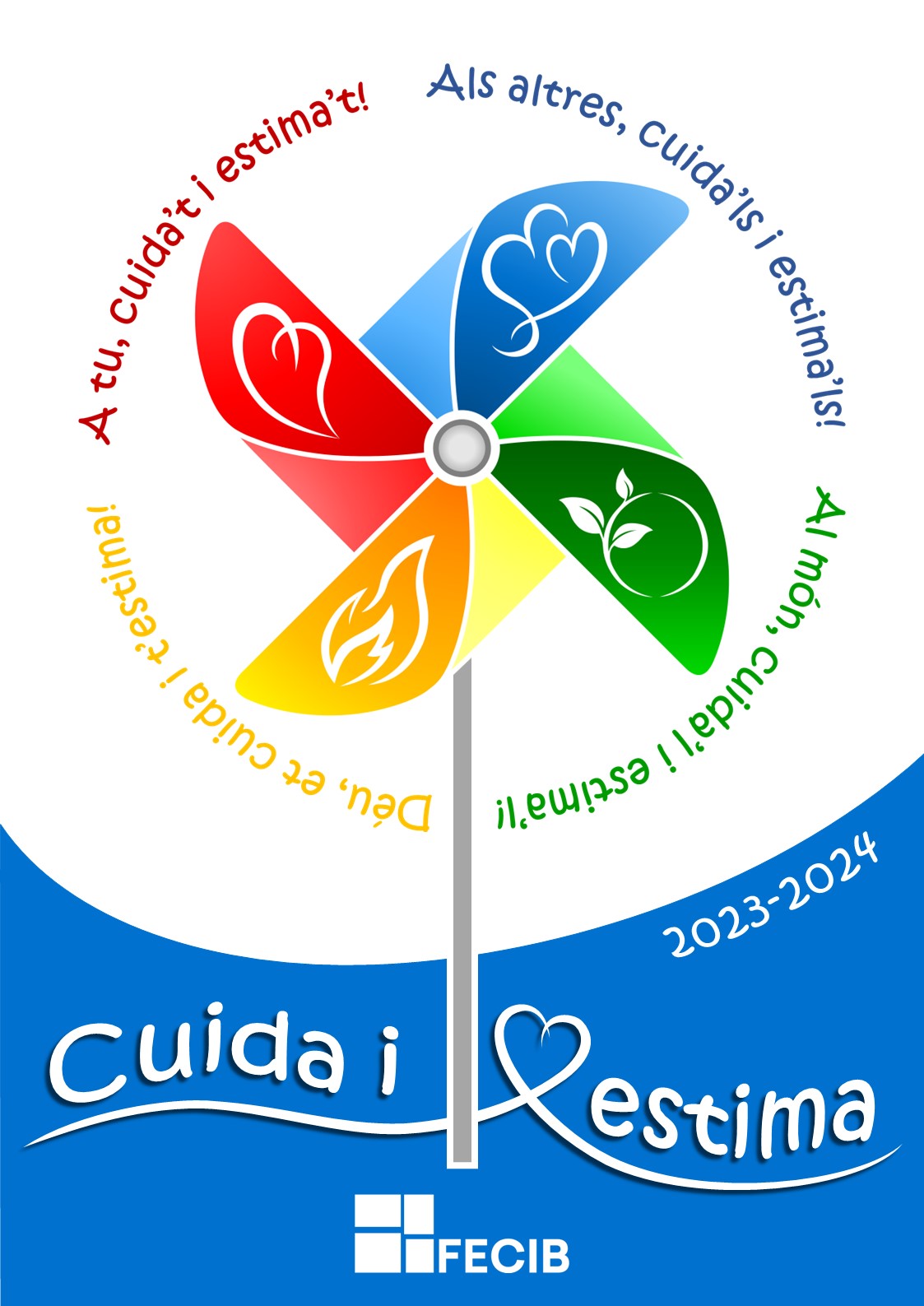 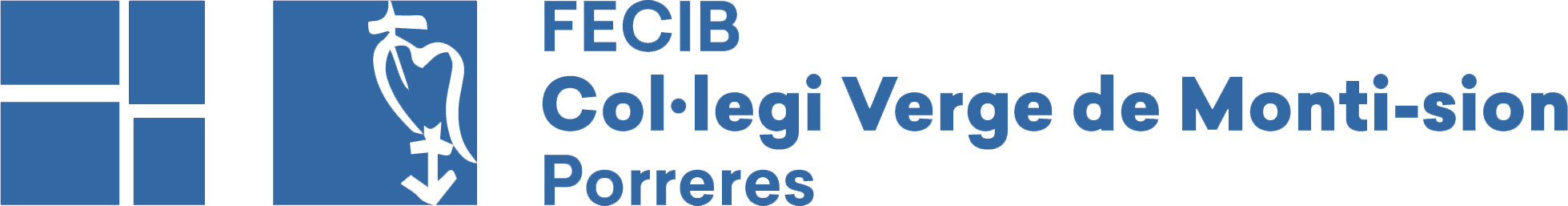 [Speaker Notes: primera diapo]
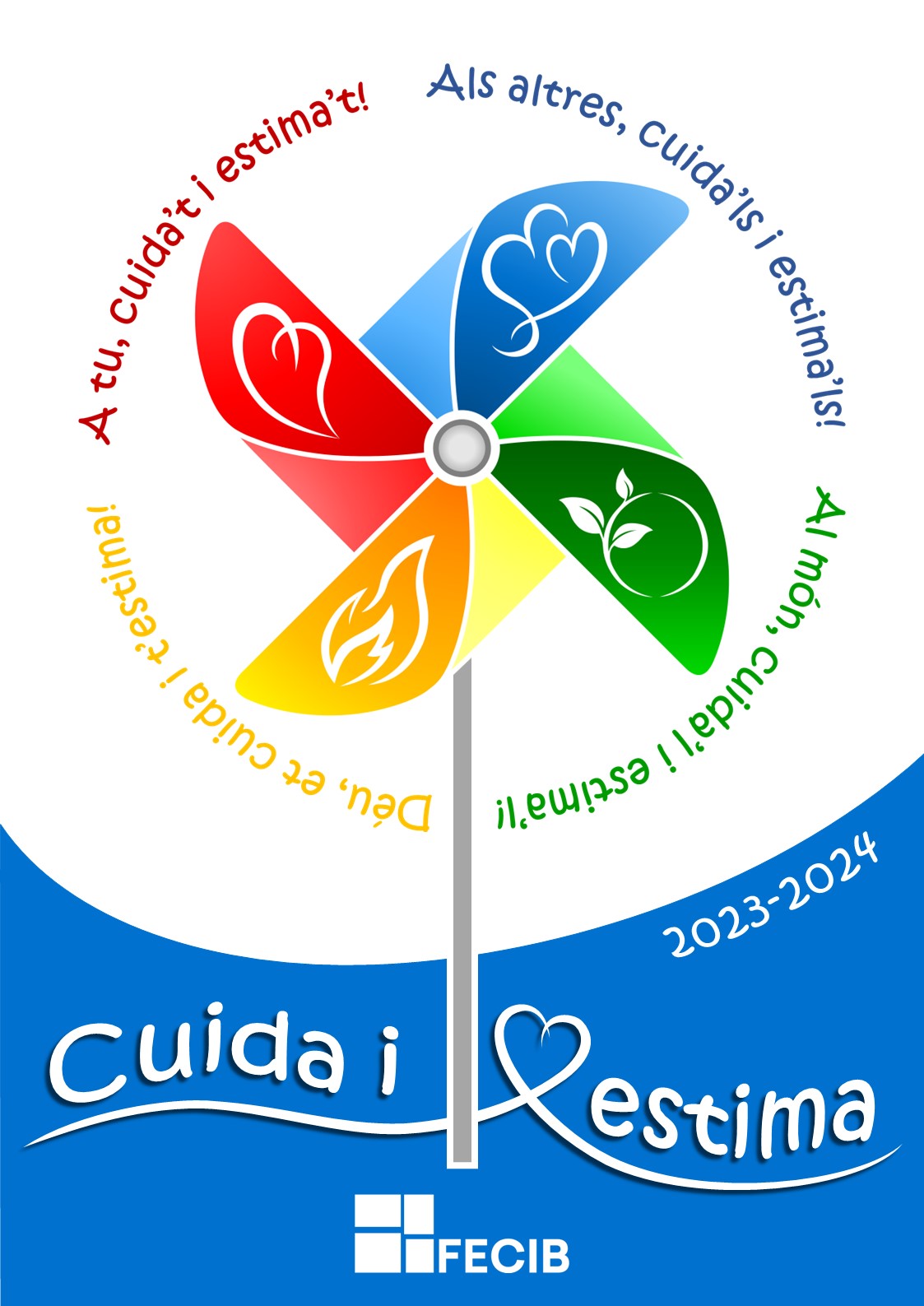 OBJECTIU GENERAL
FECIB  CURS 23-24
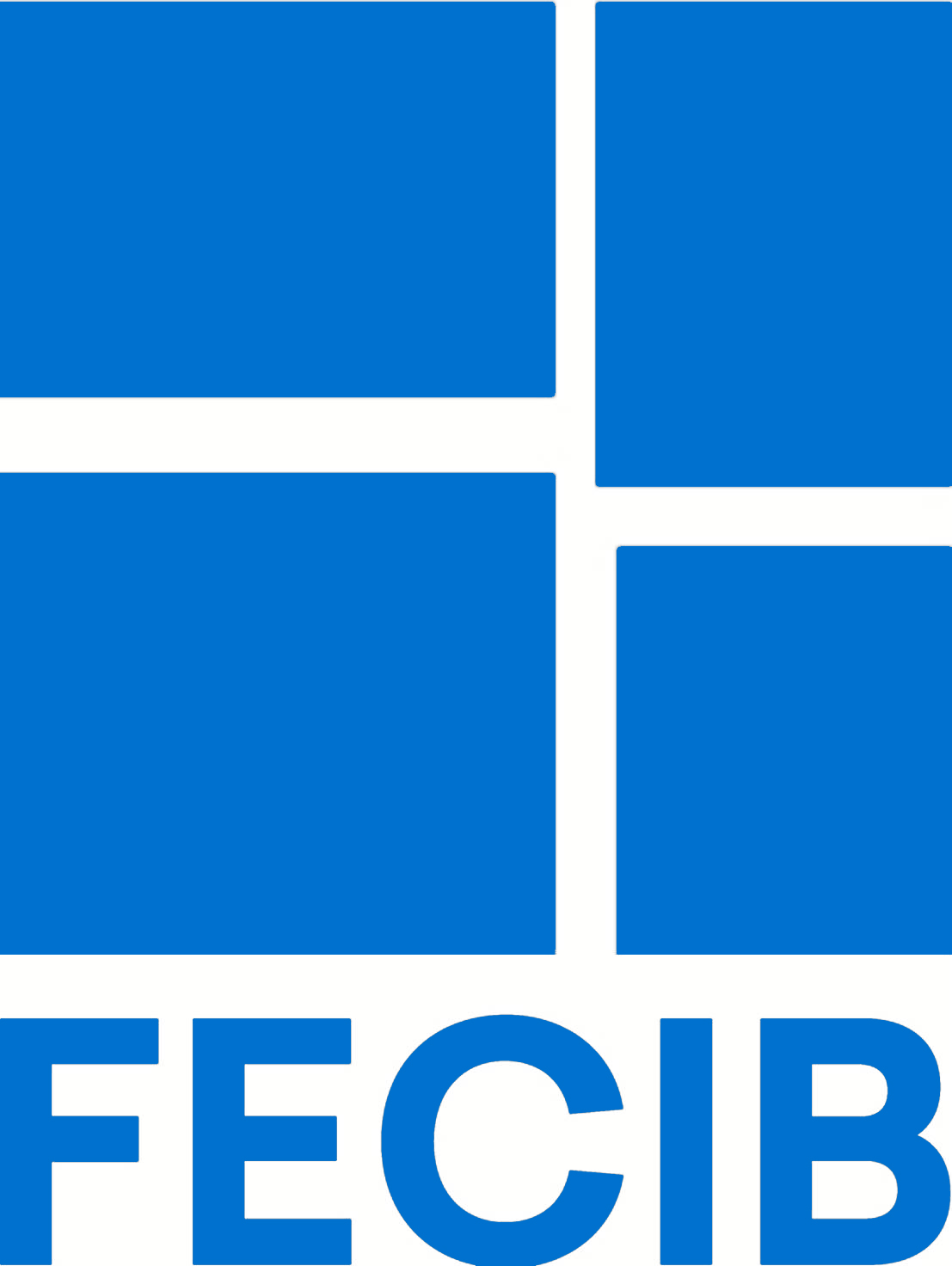 ‹#›
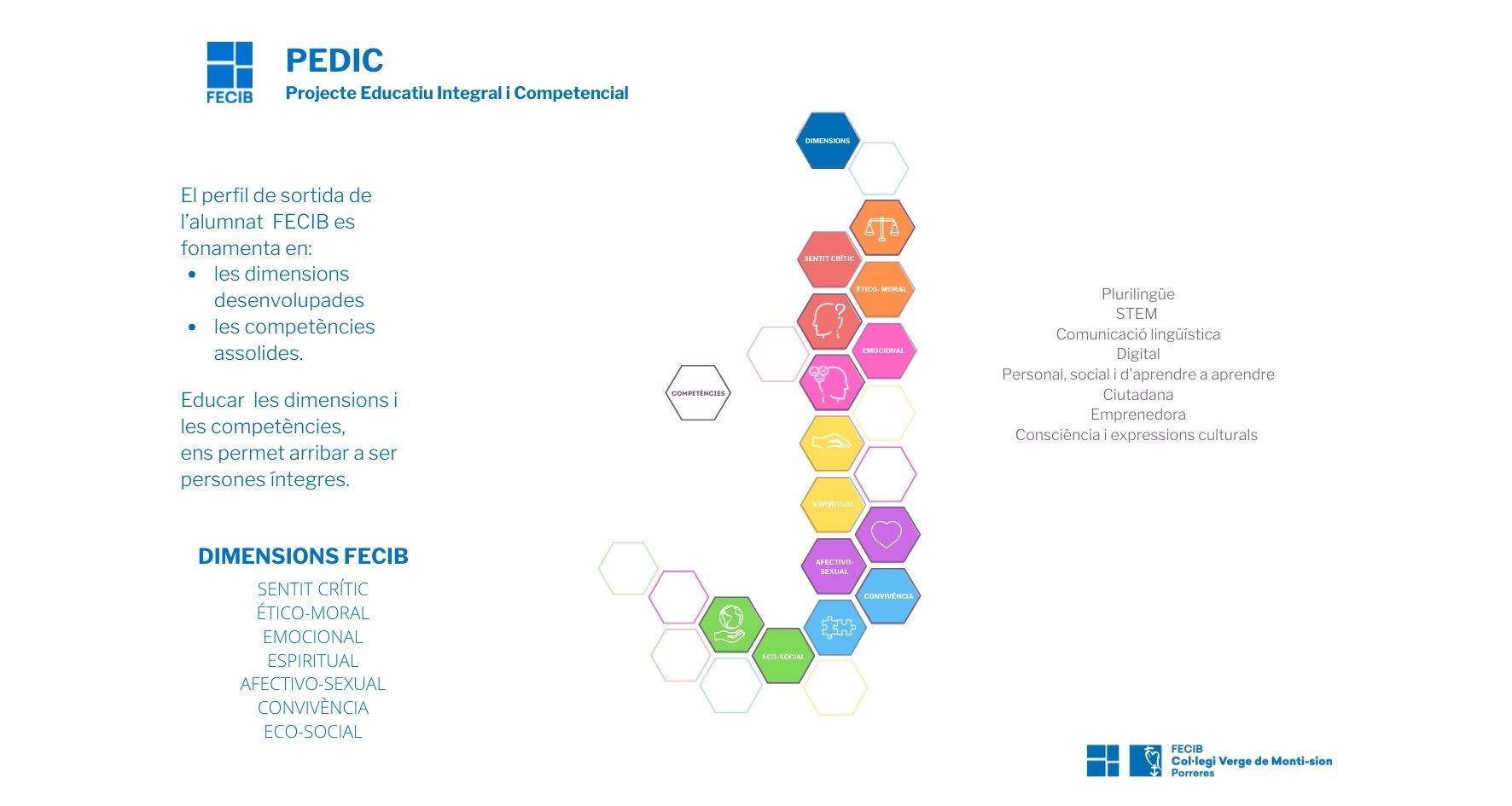 ‹#›
LOMLOE
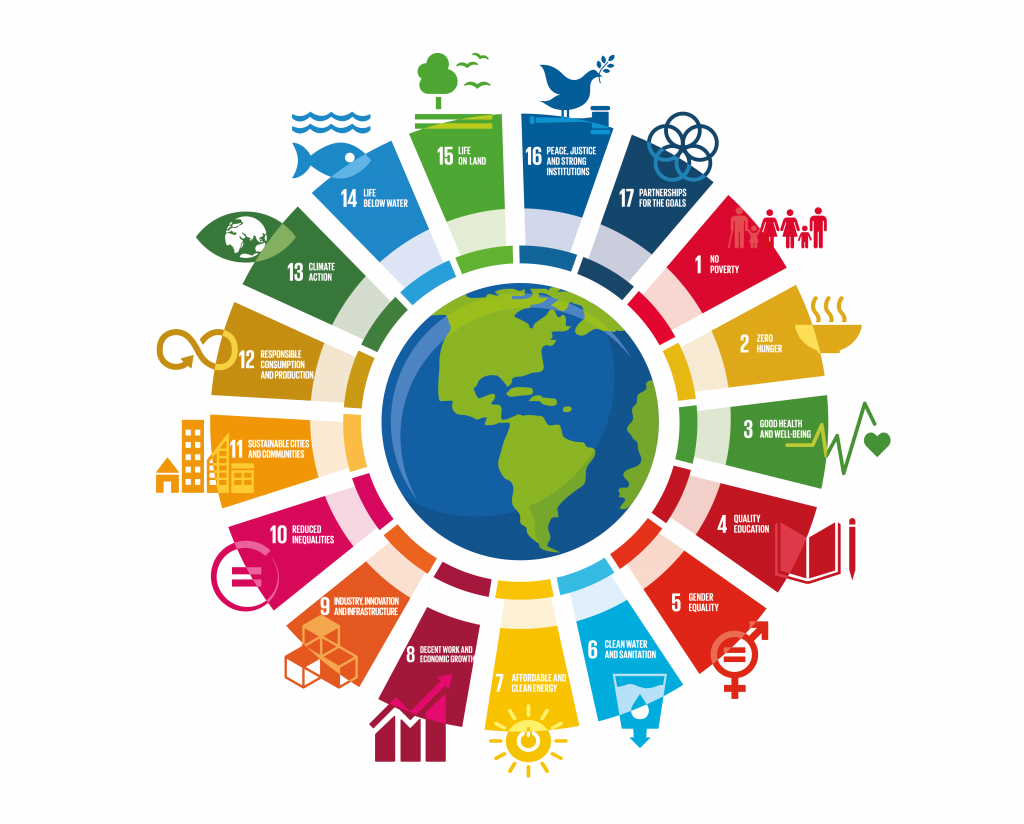 IMPLANTACIÓ A TOTES  LES ETAPES; EI, EP  AGENDA 2030
Aprenentatge competencial i personalitzat
Perspectiva de gènere i coeducació
Drets de la infància
Els nous entorns digitals
Educació per al desenvolupament sostenible
CANVIS AL CURRÍCULUM: DESENVOLUPAMENT COMPETÈNCIES (adquirir coneixements per comprendre, habilitats per actuar i actituds per comprometre’s)
SITUACIONS D’APRENENTATGE: DISSENY UNIVERSAL D’APRENENTATGE 
AVALUACIÓ: INFORME AMB EL GRAU D’ASSOLIMENT DE LES COMPETÈNCIES A FINAL DE CICLE  (insuficient, suficient, bé, notable i excel·lent) I DURANT EL CURS (gens, poc, suficientment, majoritàriament, completament).
‹#›
Equip docent 1r  educació primària -  Equip directiu
EQUIP DOCENT:
MESTRES: Laura, Paula i Marta.
EQUIP DOCENT: LLENGUA ANGLESA: Margarita Huguet
PSICOMOTRICITAT: Joan Antoni Vidal. MÚSICA: Cesca Capó
EQUIP DE SUPORT: Sílvia Mesquida.
UOEP: Lidia Mínguez PT: Mar Ramis AL: Joan Antoni Vidal.
Horari de tutoria: dimarts de 14.00 a 15.00 h
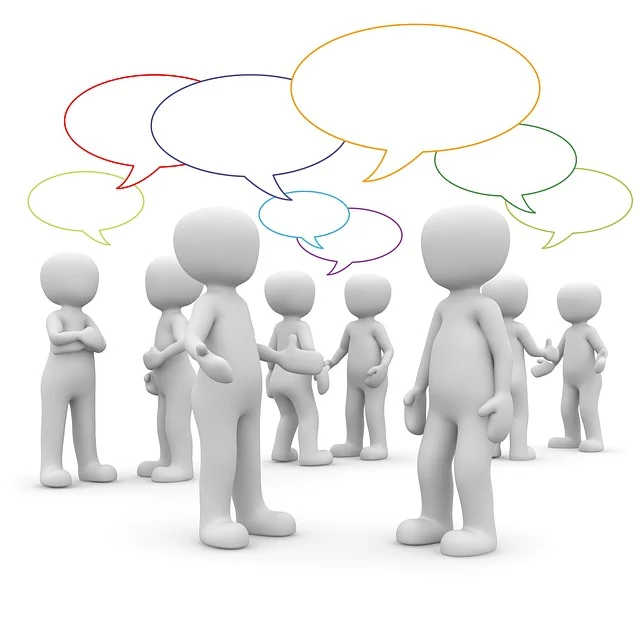 EQUIP DIRECTIU 
Directora: Antònia Blanch Puigserver
Cap d’Estudis: Ramon Company Forteza
Secretària: Maria Antònia Lliteres Lliteres

Horari d’atenció a les famílies: 
Dimarts 11:30  a 14:00 h.
info@vergedemontision.fecib.net
‹#›
ESCOLA MATINERA I MENJADOR
MATINERA
De 7.30 a 9.00 h     32 € mensuals. Dies solts de 7.30 a 9.00 h, 3,20 € dia
De 8.30 a 9.00 h     16€ mensuals. Dies solts de 8.30 a 9.00 h, 1,60 €
Es farà a Cals Hermanos a partir de dia 11 de setembre


MENJADOR
Fixes tot el mes  7 €
Dies solts  7,50 €
*Raspall de dents, pasta i bosseta.
Inici de menjador dilluns 11 de setembre a infantil i primària
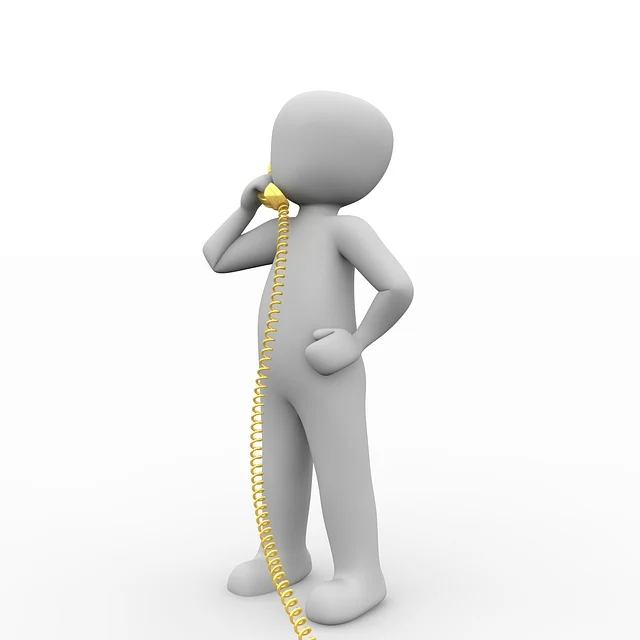 ‹#›
REPTES EDUCATIUS
Desenvolupament del PEDIC. 
Escola oberta a l’entorn i a la comunitat.
Metodologies actives, rol de l’alumne i del mestre
Treball per competències 
Alumnes actius, empoderats i motivats per aprendre i descobrir.
Treball col·laboratiu
La cura i sostenibilitat del nostre planeta
Tecnologia aplicada a l’aprenentatge i ciutadania digital
La família com agent educatiu
La solidaritat , com a acció per empatitzar amb qui més ho necessita.
Equip docent en constant formació
‹#›
FUNCIONAMENT GRUP CLASSE
-Entrades al centre a les 9.00h i sortida a les 14.00h

-Material necessari que han de dur a l’escola: 
Bosseta, muda de recanvi (si ho considerau necessari), berenar, aigua i bavero. També necessitarem tovalloletes i un paquet de mocadors. Evitar l’ús excessiu de plàstic. 

-Material escolar 50€, descomptaran al compte bancari. 

-Les mestres no entregaran els alumnes a un menor sense autorització signada per la família. Si algun membre diferent als habituals ha de recollir l’infant, cal anotar-ho a l’agenda. 

-Els dies de psicomotricitat han de dur roba còmoda i han de dur calcetins. Pati de l’Església (dilluns).

-Utilitzar la bosseta de tela del centre.
‹#›
ROBA ESPORTIVA
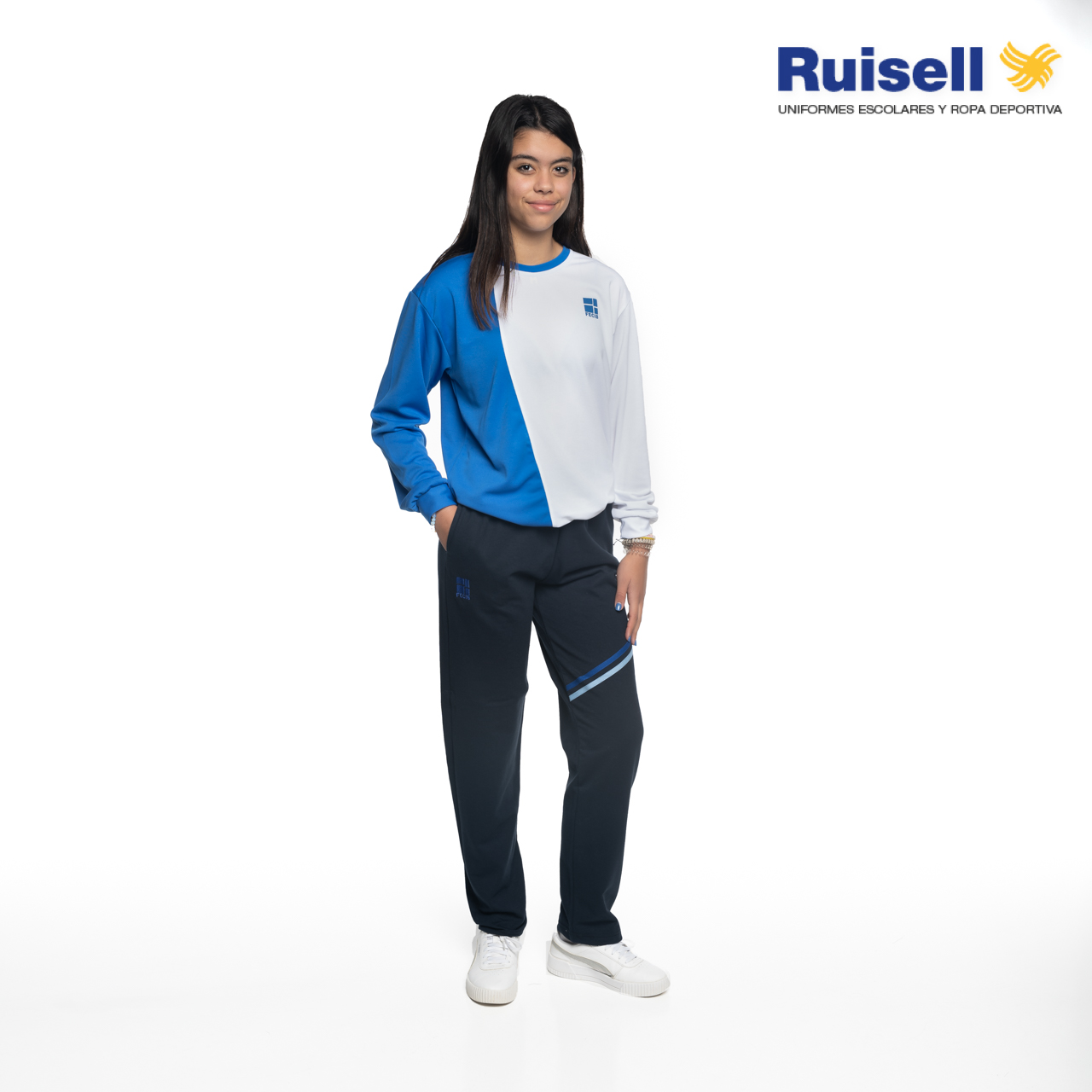 Botiga en línia
Roba esportiva web
‹#›
COMUNICACIÓ
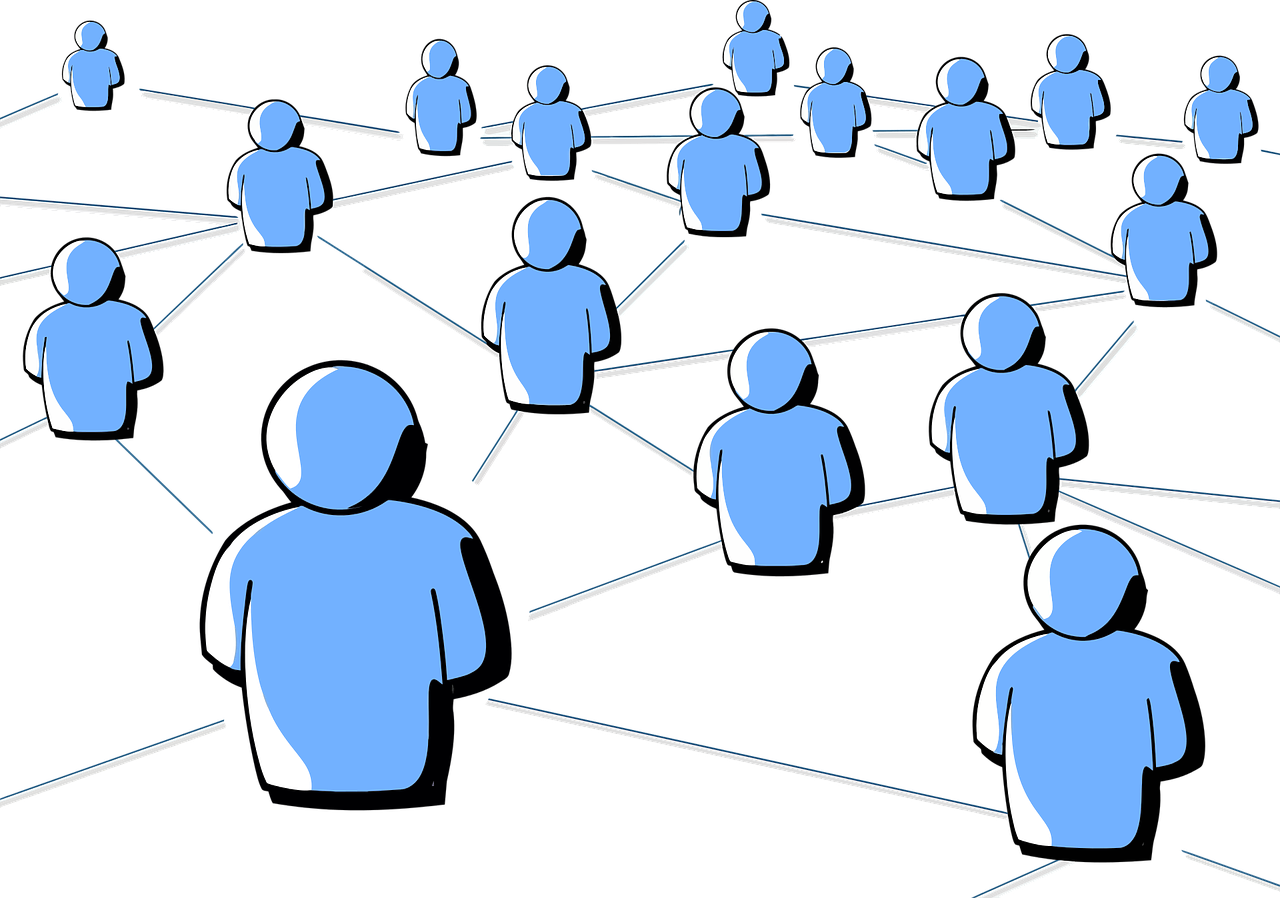 Web del centre    WEB DEL CENTRE

Xarxes socials (Facebook, Instagram)
Delegats d’aula, grup de whatsapp
Correus mestres d’educació infantil:

laura.fernandez@vergedemontision.fecib.net
paula.munar@vergedemontision.fecib.net
marta.barcelo@vergedemontision.fecib.net


Gestib
Agenda escolar 
A partir de l’1 d’octubre deixarà de funcionar el grup 
de whatsapp, les comunicacions es faran mitjançant el GESTIB.
‹#›
Moltes gràcies per la vostra assistència!
www.vergedemontision.fecib.net
‹#›